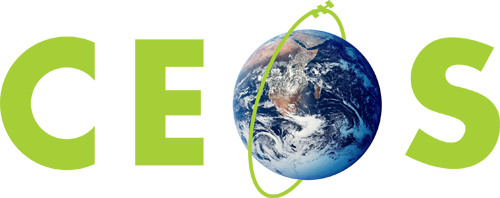 Committee on Earth Observation Satellites
Review: Status of CEOS Landscape, Plenary Outcomes, and LSI-VC's Role & Work
Jenn Lacey, USGS
LSI-VC 3
Agenda Item # 2.4
Frascati, Italy
21-22 March 2016
CEOS Mission and Objectives
Mission
CEOS ensures international coordination of civil space-based Earth observation programs and promotes exchange of data to optimize societal benefit and inform decision making for securing a prosperous and sustainable future for humankind.
Three Primary Objectives
To optimize the benefits of space-based Earth observation through cooperation of CEOS Agencies in mission planning and in the development of compatible data products, formats, services, applications and policies.
To aid both CEOS Agencies and the international community by, among other things, serving as the focal point for international coordination of space-based Earth observation activities, including the Group on Earth Observations and entities related to global change.
To exchange policy and technical information to encourage complementarity and compatibility among space-based Earth observation systems currently in service or development, and the data received from them, as well as address issues of common interest across the spectrum of Earth observation satellite missions.
The Kyoto Statement
CEOS Agencies will continue and enhance their cooperation to respond effectively to Earth observation users needs.
CEOS stresses its commitment to:
Ensuring that climate observation requirements identified by the Global Climate Observing System (GCOS) – including implications arising from the COP-21 meeting in 2015 – are addressed.
Ensuring, in the context of the Sendai Framework for Disaster Risk Reduction 2015-2030, that CEOS Agency data are made available in support of disaster risk reduction and that CEOS continues engagement with UN agencies and authorities.
Ensuring that space-based Earth observations support the success of the next decade of the Group on Earth Observations (GEO), and that CEOS engagement in GEO governance and leadership is enhanced.
Proactively engage in global discussions on the critical challenges that face society, such as the achievement of the Global Goals for Sustainable Development.
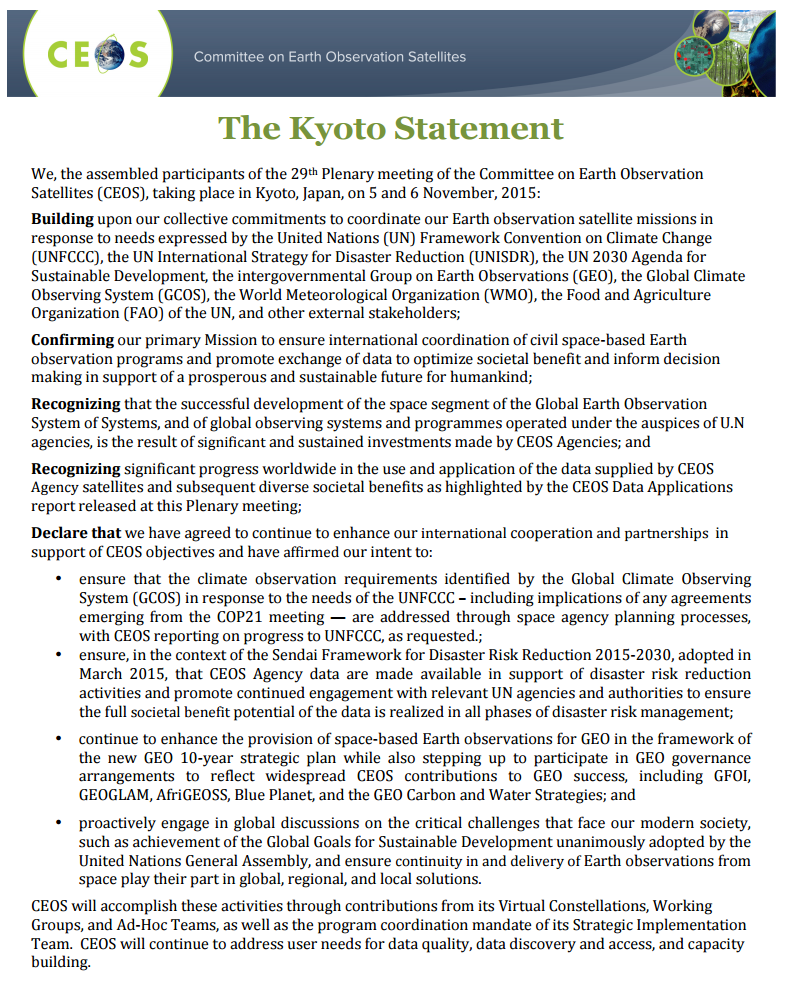 CEOS will work with its network of Associates to enhance stakeholder engagement in its activities.
Work Plan – Expected Outcomes
The expected outcomes reflect the ongoing and emerging priorities of CEOS, as characterized by its internal decision making and external commitments. They are intended to focus on improved Earth observation (EO) systems coordination and enhanced data access for key global programs and initiatives.
The main outcomes are described for the following thematic areas:
Climate Monitoring, Research, and Services
Carbon Observations, Including Forested Regions
Observations for Agriculture
Observations for Disasters
Observations for Water
Capacity Building
Data Access, Availability and Quality
Advancement of the CEOS Virtual Constellations
Support to Other Key Stakeholder Initiatives
Outreach to Key Stakeholders
Organizational Issues
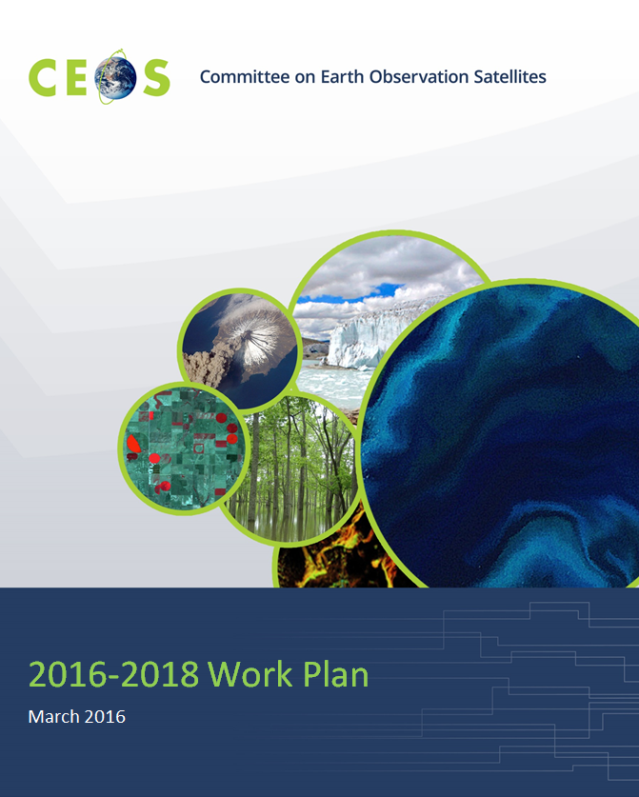 Seventy-four (74) Objectives/Deliverables for 2016-2018
Current Objectives
Climate Monitoring, Research and Services
Continue cooperation with GEO, GCOS, WMO, and the CGMS in the development of a space-based system to support climate change information and adaptation.
Continued implementation of the Architecture for Climate Monitoring from Space
Continued strong engagement with UNFCCC/SBSTA and GCOS processes
8 Objectives/Deliverables for 2016-18

Carbon Observations, including Forested Regions
Coordinate space-based observations to support the effective monitoring and management of the world’s forested regions to support any future international climate agreement and support the Space Data Component of the GEO Global Forest Observations Initiative (GFOI).
Progress implementation of the CEOS Strategy for Carbon Observations from Space
7 Objectives/Deliverables for 2016-18.
Current Objectives
Observations for Agriculture
Develop and implement a data acquisition strategy to provide satellite observations that will facilitate the monitoring of agricultural production in support of the GEO Global Agricultural Monitoring (GEOGLAM) initiative.
Continue support to the Joint Experiments on Crop Assessment and Monitoring (JECAM) initiative.
2 Objectives/Deliverables for 2016-18.

Observations for Disasters
Strengthen support to the disaster management community through the sustained coordination of disaster-related activities undertaken by CEOS Agencies.
Support implementation of a coordinated approach, convened through the Group on Earth Observations, to implementation of priority recommendations in the Sendai Framework for Disaster Risk Reduction 2015-2030 (GEO-DARMA). [NEW]
Continue support to the GEO Geohazards Supersites and Natural Laboratories Initiative.
4 Objectives/Deliverables for 2016-18.
Current Objectives
Observations for Water
Implement the CEOS Strategy for Water Observations from Space. [NEW]
1 Objective/Deliverable for 2016-18.

Capacity Building, Data Access, Availability and Quality
Advance CEOS Data Democracy activities.
Explore potential for CEOS Agencies to leverage future data architectures to unlock the value of space Earth observations [2016 CEOS Chair Initiative!] [NEW]
Continue to support the development and operationalization of the GEOSS Common Infrastructure (GCI) and its CEOS-related elements.
Coordinate the development of suitable methodologies for the on-ground characterization of satellite-based EO sensors, the calibration of EO missions, and the validation of satellite-based Level 1 and Level 2 products.
Continue the cooperation with other CEOS elements in supporting the generation of well-calibrated and validated data records.
Continue cooperation with GEO, Global Space-based Inter-calibration System (GSICS), and WMO and ground-based networks in the provision of high quality EO data products.
Maintain the Missions, Instruments and Measurements (MIM) database as a key tool to enhance understanding of Earth observations from space missions and data.
22 Objectives/Deliverables for 2016-18.
Current Objectives
Advancement of the CEOS Virtual Constellations
Characterize the Virtual Constellations in the context of both the development of the space segment for GEOSS and of the multitude of outcomes and deliverables that CEOS seeks to provide for GEO and other users and frameworks.
19 Objectives/Deliverable for 2016-18.

Support to Other Key Stakeholder Initiatives
Continue CEOS contributions and maintain leadership role in the GEO Blue Planet Task.
Further develop CEOS contributions to meet biodiversity observation requirements.
Continue dialogue on enhanced CEOS-level coordination to support improved research and monitoring of the Earth’s Polar Regions.
Exploitation of data from next-generation geostationary satellites to support regional and global challenges [2016 CEOS Chair Initiative!] [NEW]
6 Objectives/Deliverables for 2016-18.
Current Objectives
Outreach to Key Stakeholders
Engage, attend, be strategically involved (where appropriate), report on CEOS achievements, and present at key meetings.
Maintain the CEOS Website and enhance currency and relevance of content.
Publish the CEOS Newsletter.
Highlight the value of Earth observations from space in delivering societal benefit.
Promote the use of satellite data in the 2030 Agenda for Sustainable Development. [NEW]
Promote the CEOS Data Cube infrastructure for improved utilization of the growing volume of satellite data. [NEW]
4 Objectives/Deliverables for 2016-18.

Organizational Issues
Updated and refreshed Terms of Reference for CEOS Working Groups
1 Objectives/Deliverable for 2016-18.
2017 Chair Initiatives
2017 Chair Initiatives

Future Data Architectures Continuation

Moderate Resolution Sensor Interoperability
10
Future Data Architectures
Continuation
Approval for the Ad-hoc Team on Future Data Access and Analysis Architectures to continue for a further year to complete the mandate and to pursue confirmation of the Co-Chairs.

Agreement for the proposed pilot project(s) to be progressed in parallel with the ongoing report work, with oversight by the FDA team and contributions from LSI-VC, SEO, and SDCG.

Invitation for further proposals for practical demonstrations in the area of FDA for ‘lessons learnt’ evaluation by CEOS Principals at CEOS-31. 

Action for CEOS and SIT Chairs to confer with the FDA Team to ensure necessary CEOS Principal engagement on the strategic issues arising from the 2017 Report, in support of identifying common ground as the basis for a long-term CEOS strategy.
11
Moderate Resolution
Sensor Interoperability
Priority #1: Generally applicable framework for land moderate resolution interoperability
Led by LSI-VC (with SEO support)
Comprehensive framework that includes characteristics such as radiometry, geometry, data formats, browse, metadata, data access, metrics, and reporting

Priority #2: Case Studies.  Document, publish, and communicate clearly to the community the objectives and intended uses of the interoperable products
Led by WGCV & WGISS (with LSI-VC and SEO support)
Case Study #1: Landsat-Sentinel-2 Interoperability
Other Case Studies welcomed
Moderate resolution = 10 – 100m
12
Organisation
WGDisasters
GEP
Chair
Stewardship
Integraion
FDA THEME
Continuity
Momentum
TROIKA
Lessons 
Learnt
Framing The Strategic Discussions for CEOS-31
Architectural Best Practice - Analytics
Technical Advice
SIT Chair
WGISS
FDA
 AHT v2
Lessons 
Learnt - Technical
Lessons 
Learnt
On Collab.
Dev
CEOS Cube 
Activity
NASA, ESA, …
ESA, NOAA
ESA, USGS, CSIRO
GEO Linkages to promote open source community
Lessons Learnt
On Engmnt With 
Users & Key Stakeholders
SEO
+ GA, USGS, CSIRO
CARD4L Framework
Requirements Coordination
Lessons Learnt on 
ARD Production
USGS
GA
ARD Validation
MDB Cube
6-US
SEO
WGCV
Colombia
LSI-VC
ARD For Pilots
CSIRO, SEO
Mekong
USGS, ESA, GA
LSI-VC Mission Statement
The Land Surface Imaging Virtual Constellation exists to maximize the value derived from CEOS Agency land surface imaging assets and activities by providing an overarching coordination role.
 
The responsibility of the LSI-VC is to facilitate coordinated and optimized land surface imaging contributions from CEOS agencies to enable access to fundamental measurement products in support of confirmed/validated requirements linked to adopted CEOS priorities.  These priorities are typically derived from key stakeholders, such as UN agencies/programs and GEO.
14
LSI-VC Terms of Reference – Implementation Horizon Revised
15